«Основные направления и рекомендации коррекционной работы специалистов психологической службы»
СЕМИНАР ПЕДАГОГОВ-ПСИХОЛОГОВ И СОЦИАЛЬНЫХ ПЕДАГОГОВ
НА БАЗЕ УВК «ШКОЛА-ЛИЦЕЙ»№2

Педагог-психолог
В.А.Хмелевская
п.Советский
2014г
ЦЕЛЬ СЕМИНАРА:
Знакомство участников семинара с основными принципами коррекционно-развивающей работы психолога в школе,  совершенствование технологии и  уровня проведения коррекционно-развивающих мероприятий, обмен опытом, отработка навыков составления коррекционно-развивающих программ и проведения занятий.
Особенности коррекционно-развивающей работы в школе
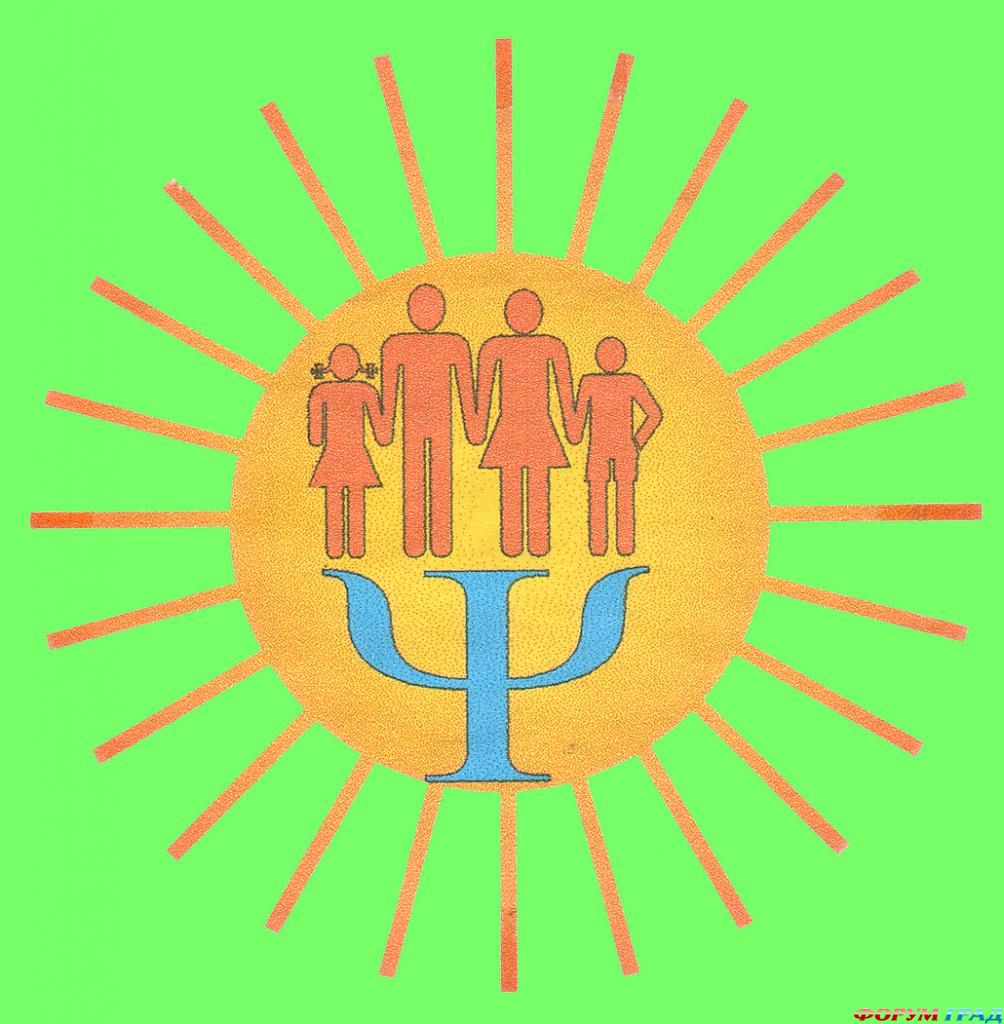 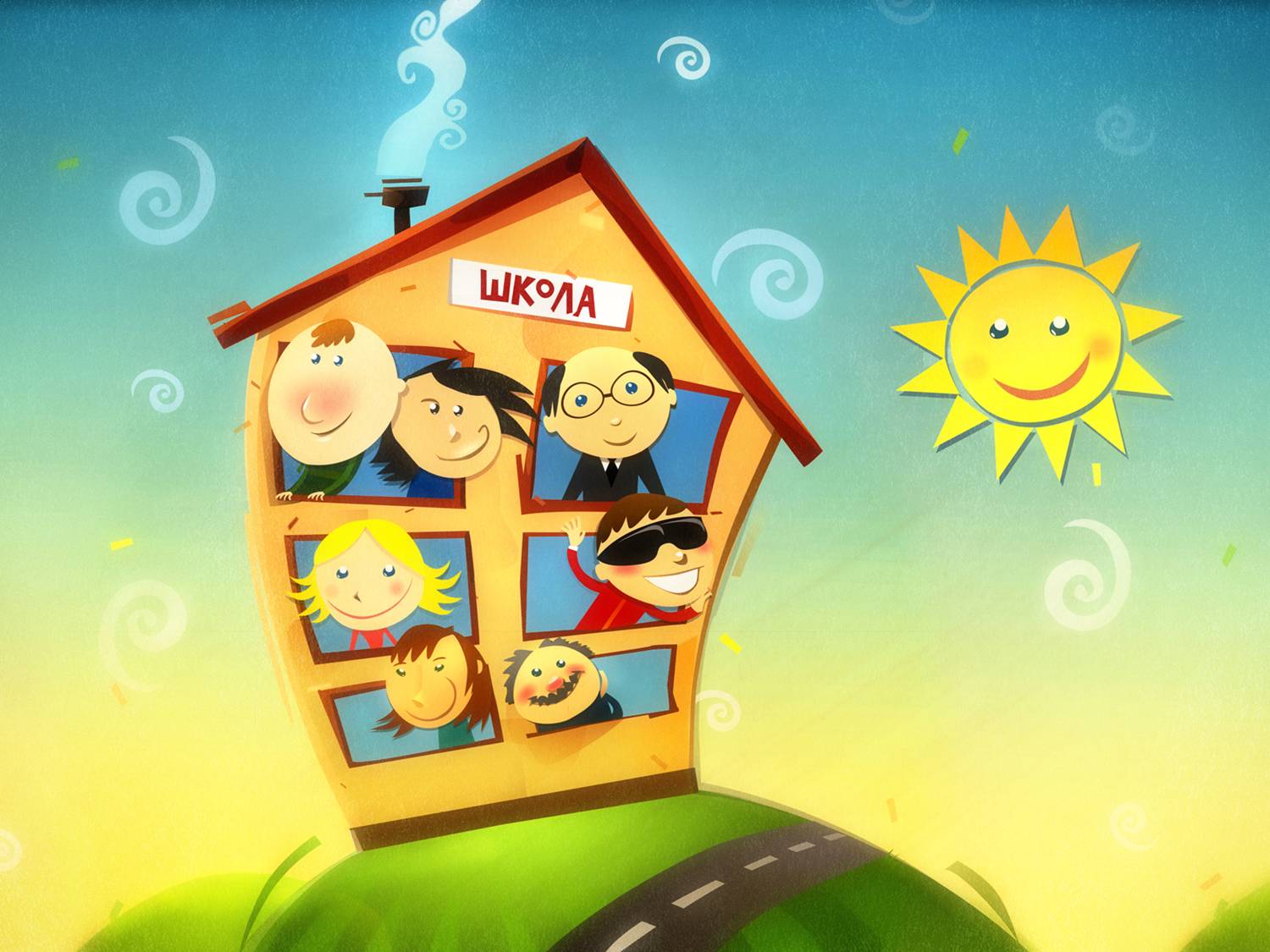 Основные направления практической работы педагогов-психологов
диагностика
профилактика
психологическая экспертиза
консультативно-методическая работа
психолого-педагогическая коррекция
социально-психологическая реабилитация
психологическое просвещение
Этапы проведения диагностико-коррекционной работы
Изучение запроса психологу, исходящему от учеников, родителей или учителей.
Формулирование психологической проблемы.
Выдвижение гипотез о причинах наблюдаемого явления.
Выбор методов исследования.
Проведение методики исследования.
Формулирование психологического диагноза.
Разработка рекомендаций, программы психокоррекционной или развивающей работы с учениками.
Реализация этой программы
Контроль за её выполнением.
Виды психокоррекции:
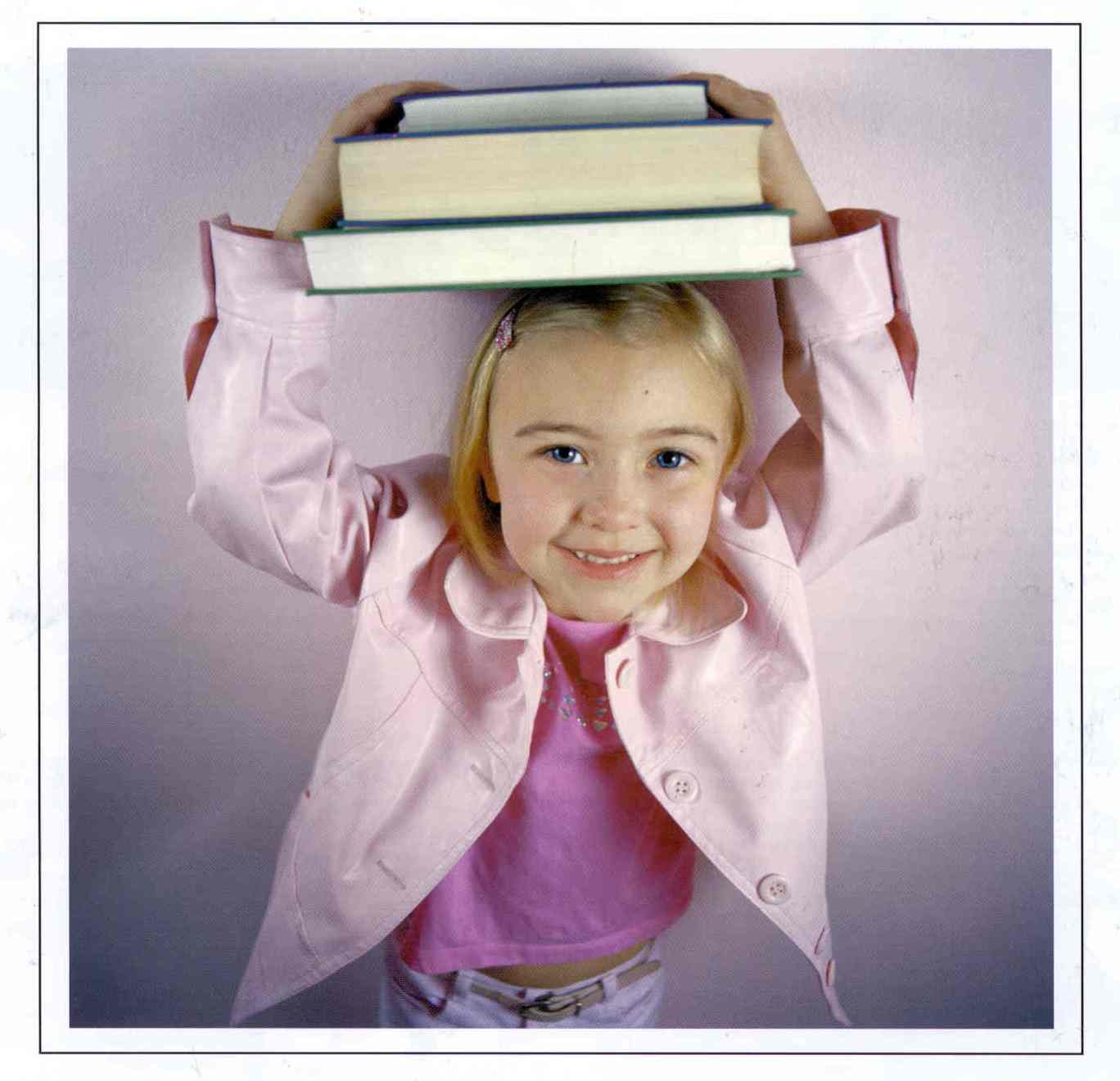 - по критериям
- по содержанию 
- по форме
- по характеру управления и т.д.
Алгоритм составления коррекционных программ
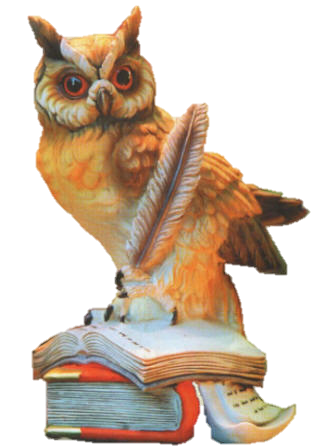 Принципы составления коррекционно-развивающей программы
принцип системности коррекционных, профилактических и развивающих заданий,
принцип единства коррекции и диагностики,
деятельностный принцип коррекции,
принцип учета возрастных, психологических, личностных особенностей клиента.
принцип комплексного подхода,
принцип активного использования ближайшего социального окружения в ходе коррекции,
принцип постепенности усложнения материала,
принцип учета эмоциональной сложности материала
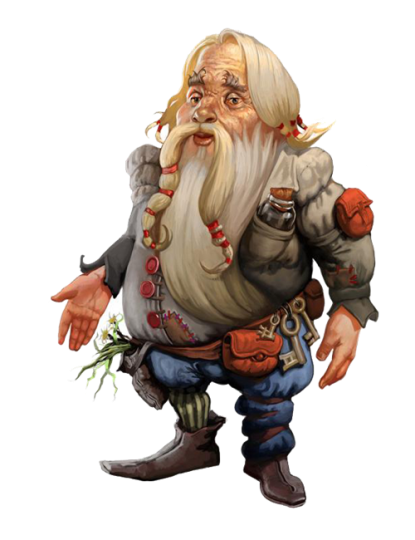 Требования к составлению психокоррекционных программ:
Четкая формулировка целей коррекция и развития.
Определение круга вопросов, которые конкретизируют цели коррекционной программы.
Определение стратегии и тактики проведения коррекционно-развивающей работы.
Подбор необходимых методик и техник для работы.
Подготовка необходимых материалов и оборудования.
Четкое определение формы коррекционной работы (индивидуальная или групповая)
Определение общего времени для осуществления всей коррекционной работы.
Определение периодичности необходимых встреч и их длительность
Требования к составлению психокоррекционной программы
Разработка конкретной коррекционной программы в целом и определение содержания каждого коррекционного занятия
Планирование форм участия других лиц (педагогов, медиков, социальных педагогов и др.)
Определение форм контроля динамики  прохождения коррекционной работы.
Реализация коррекционной программы и внесение дополнений и изменений в программу в ходе работы
Оценка эффективности реализованной программы
Факторы, определяющие эффективность психокоррекции:
ожидания клиента
значение для клиента освобождения от существующих проблем
характер проблем клиента
готовность клиента к взаимодействию
ожидания психолога, осуществляющего коррекционные мероприятия
профессиональный и личностный опыт психолога
специфическое влияние конкретных методов психокоррекции
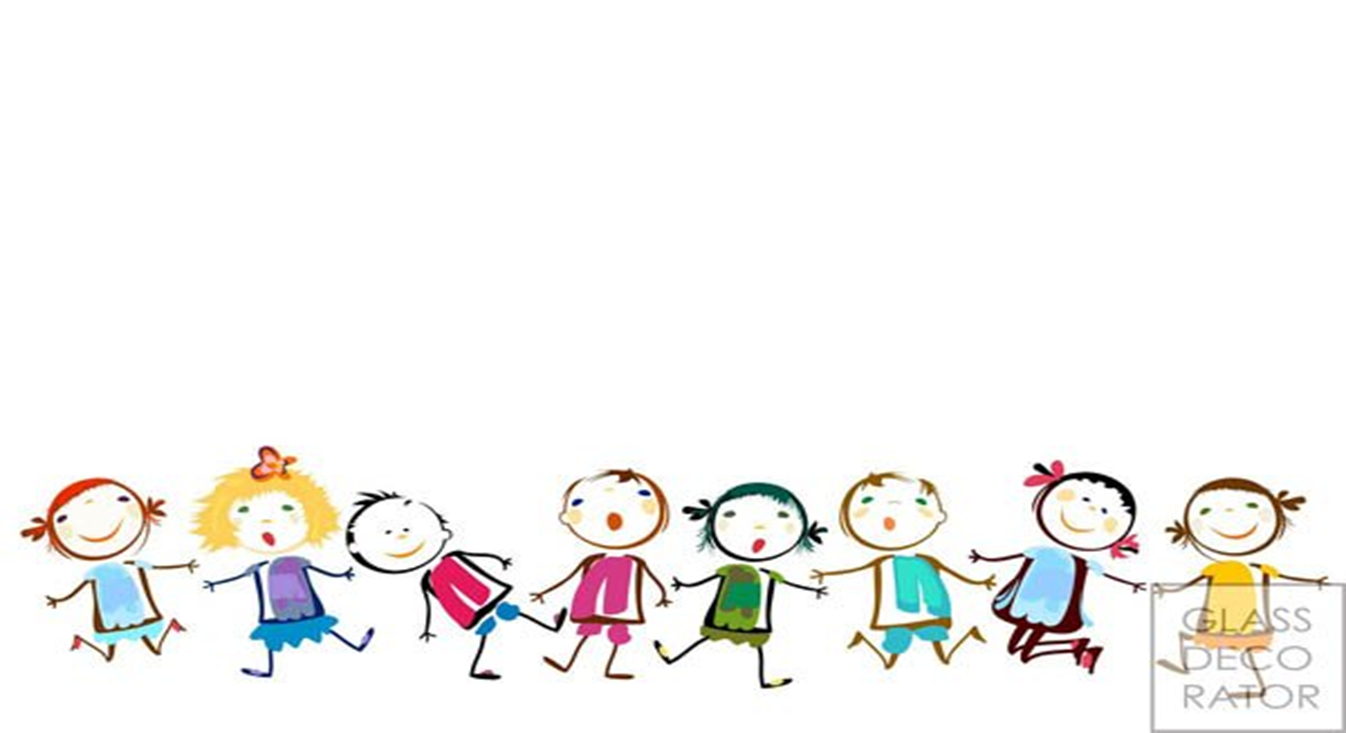 Основные составляющие психокоррекционной программы:
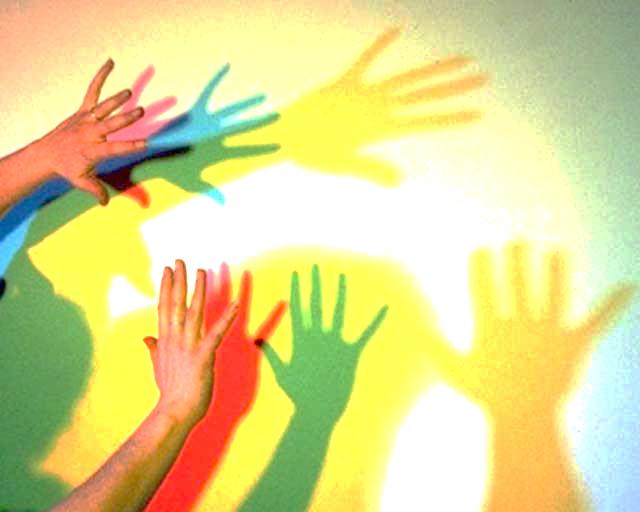 - пояснительная записка
- тематический план
- расписанные занятия
- список использованной литературы.
Титульный лист:
Полное наименование  учредителя и наименование образовательного учреждения в соответствии с уставом.
Где, когда и кем согласована и утверждена рабочая программа.
Наименование программы
Срок реализации данной программы.
Указание примерной программы и ее авторов, на основе которой разработана данная рабочая программа.
Ф.И.О. педагога-психолога, составившего данную рабочую программу.
Название населенного пункта и год разработки программы
Пояснительная записка:
актуальность данной программы;
характеристика контингента, на который она рассчитана 
цель программы
задачи;
перечень методов, форм, диагностических методик, используемых на занятиях;
условия реализации (состав группы, количество детей в группе, кол-во часов, длительность занятий, оборудование и материалы, используемые методы);
ожидаемые результаты по завершению
Тематический план – тема, количество занятий
Занятия необходимо расписать полностью:
- тема занятия
- цель занятия (создание…, развитие…, формирование…, стимулирование…)
- материалы, используемые на занятиях (карандаши, листы бумаги, таблицы, карточки и др.)
- ход занятия (название упражнения или игры, количество использованных минут, инструкция для детей или психолога, ход игры)
…а также -
Дополнительные обобщающие материалы: литература, электронные издания (компакт-диски, обучающие компьютерные программы), Интернет-ресурсы.
Приложения, куда могут быть включены образцы методик, конспекты занятий, примеры упражнений и т.д.
Список использованной литературы, в т.ч. периодические издания и ссылки на Интернет-ресурсы
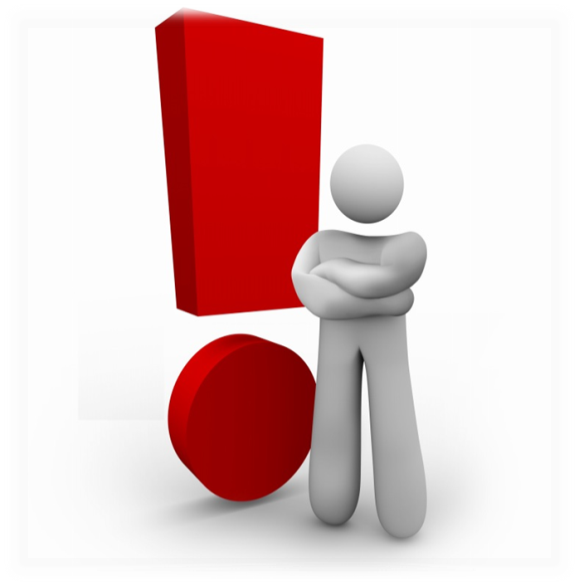 Порядок согласования и утверждения программ:
Рабочая программа  обсуждается 
на заседаниях  методического объединения, научно-методического совета, иного методического органа и согласуется ими. 
Визируется:
руководителем РМО, ММО, ГМО, иной методический орган (гриф «Согласовано»);
Руководителем образовательного учреждения (гриф «Утверждаю»)
Примерная форма титульного листа